МОЛИТВА ПРИЈЕ УЧЕЊА
Свеблаги Господе, 
пошаљи нам благодат 
Твог Светог Духа 
да оснажи наше духовне силе,
да бисмо пазећи на учење 
које нам се предаје 
порасли Теби,
 нашем Творцу на славу,
 родитељима на радост, 
а Цркви и отаџбини нашој 
на корист.
ПРОРОЦИ – УСТА БОЖИЈА
7. разред
вјероучитељ Драган Ђурић
КО СУ БИБЛИЈСКИ ПРОРОЦИ?
Пророцима се називају људи  које је Бог одабрао и послао народу да му преносе Његове поруке.
ПОРИЈЕКЛО РИЈЕЧИ
грчка
јеврејска
Ријеч пророк настала је од јеврејске ријечи,,нави” у значењу -,,онај који говори, најављује”, ,,онај који је позван”
и грчке ријечи ,,профитис” што би у преводу значило -,,говорити у име некога или умјесто некога”.
Пророци су били представници и изасланици који су говорили у име Божије, били су Његова уста.
Они су били свјесни да не говоре своје ријечи већ оно што им је Бог давао да говоре.
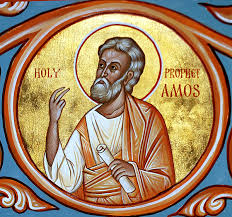 Живот пророка
Пророци су живјели једноставним, скромним и моралним животом, а њихова дјела била су у сагласности са ријечима које су говорили или пророковали.
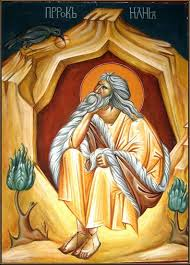 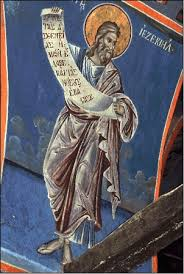 Били су обучени у дуге хаљине са појасом. 
Храна им је била оскудна, углавном биљног поријекла.
КАДА СЕ ПОЈАВЉУЈУ ПРОРОЦИ?
Пророци се појављују у:
-вријеме кризе вјере и морала,
-када би ослабила вјера у Бога,
-када се народ почињао да клања
 идолима,
-када је народ одступао од 
моралних норми,
-када је народ чинио оно што је
 мрско Богу.
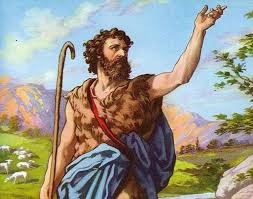 ПРОРОЧКИ РАД
Пророк Амос
Пророци нису пророковали ради свог напретка и своје личне користи већ ради напретка и добробити свог народа. Ријеч Божија коју су примили тјерала је да говоре и пророкују. Тако пророк Амос каже: Кад лав рикне,ко се неће бојати? Кад Господ рече, ко неће пророковати”?
У свом раду пророци, нису штедјели никога: ни народ који се окретао идолима, ни свештенике, ни цареве које јавно критикују, ако гријеше.
Они су истовремено пријетили и упозоравали народ на суд Божији који ће услиједити ако их не послушају, јер их гријех може одвести у пропаст.
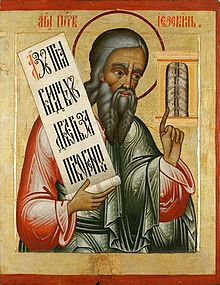 НЕУСТРАШИВОСТ ПРОРОКА
Неумољиви су и неустрашиви с циљем да истину Божију објаве људима.
Понекад су, због тога, били прогањани, затварани, осуђивани и бичевани (нпр. пророк Јеремија).
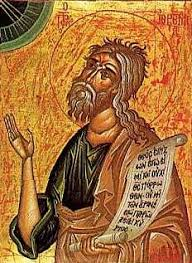 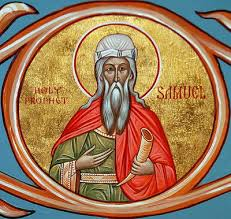 Историја пророка
Први прави пророк био је Самуило (11.вијек прије Христа). До 8. вијека, прије Христа, пророци (Самуило, Натан, Илија, Јелисеј...) нису ништа записивали.
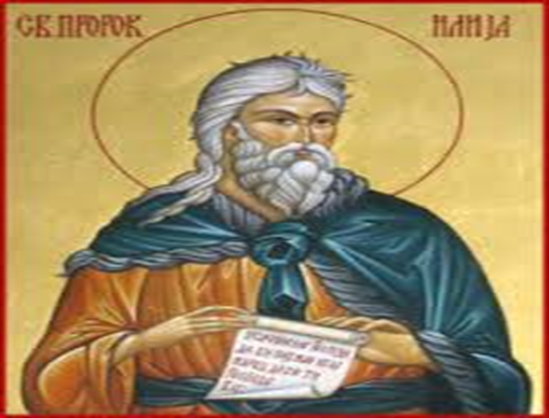 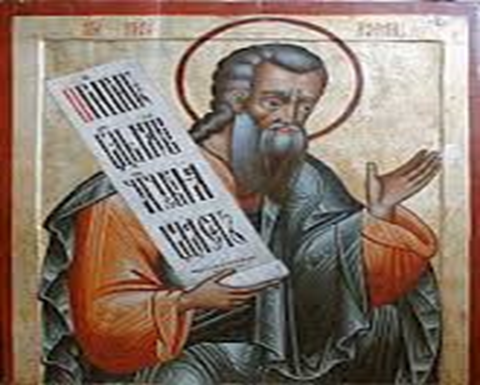 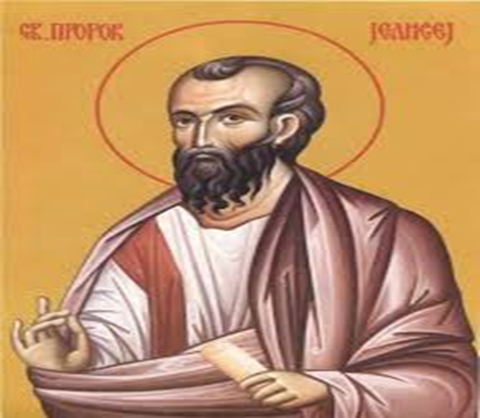 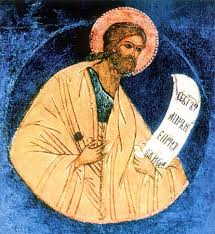 ПРОРОЦИ ПИСЦИ
Али од осмог вијека појављују се пророци, који су своје говоре записивали па их зовемо пророци писци. 

 Пророка писаца било је 16 и дијеле се велике(има их 4) и мале (има их 12).
Пророк Исаија
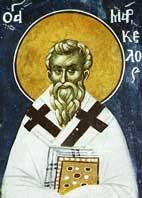 Пророк Михеј
У велике пророке спадају: Исаија, Јеремија, Језекиљ и Данило.
ВЕЛИКИ ПРОРОЦИ
ДАНИЛО
ЈЕРЕМИЈА
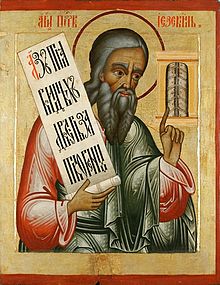 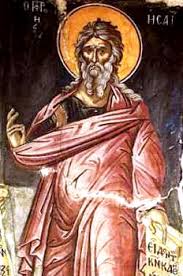 ИСАИЈА
ЈЕЗЕКИЉ
МАЛИ ПРОРОЦИ
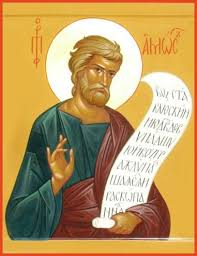 Мали пророци су: Осија, Јоил, Амос, Авдија, Јона, Михеј, Наум, Авакум, Софонија, Агеј, Захарија и Малахија. Најстарији, пророк писац, био је Амос.
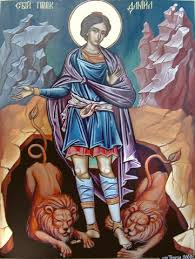 Пророци су добијали откривење Божије на три начина: кроз
снове (пророк Данило), кроз виђења (пророк Језекиљ, Исаија, Јеремија, Данило) усменим 
путем (Мојсије, Самуило).
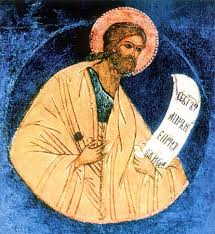 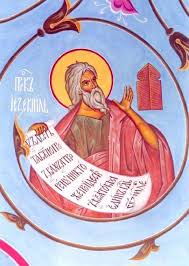 Своја откривења пророци су саопштавали најчешће усменим говорима, читањем записаног пророштва или одређеним симболичким поступцима(нпр.пророк Јеремија разбија посуду од глине и тиме најављује разарање Јерусалима).
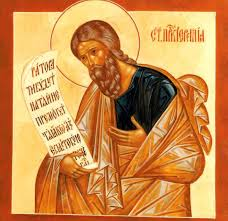 
Данило
Авељ
Јов

Н
Н


Н
Н
Н
Н
Н
Н
Н
Н
Н
Н
Исаија
Амос
Осија
Каин
Симон
Давид

Јоил
Соломон
Самсон



Халев
Наум
Тимотеј
Софонија
Јонатан
Авакум

Јеремија
Ровоам
Језекиљ
Исус 
Навин
Захарија
Агеј



ВЈЕЖБА!            ПРОНАЂИМО 12 БИБЛИЈСКИХ ПРОРОКА!
НАЗАД
ЗАДАЦИ
-урадити 8 питања
на стр.64
ЗБОГОМ!
ЖЕЛИМ ВАМ ДА 
ПРАЗНИК ВАСКРС 
ПРОВЕДЕТЕ 
У СРЕЋИ И ЗДРАВЉУ! 
ЧУВАЈТЕ СЕ 
И УЧИТЕ!